The Road to College Success
INTRODUCTIONS
Emily Robinson
From Poca, West Virginia 
WVSU Student & WVSILC member 

Molly Spence
From Hurricane, West Virginia 
Writer & WVSILC member
statistics
About 11% of undergraduates, or over 2 million students, have a disability. 
Most have disabilities like dyslexia or attention deficit hyperactivity disorder
15% have an orthopedic or mobility impairment;
6% have a hearing impairment;
3% are blind or visually impaired
In college, it is the responsibility of the students to identify themselves and request services. 
Colleges that accept a physically disabled student must at least make essential spaces like the library, residence hall, lab, and classrooms-accessible. 
Once the college has determined appropriate accommodation arrangements, professors cannot refuse to comply with them. 
The purpose of accommodation is to level the playing field for students with disabilities
When they leave college to go out into the real world, they must advocate for themselves
ADA (Americans with disabilities ACT)
The ADA prohibits discrimination on the basis of disability in employment, state and local government, public accommodations, commercial facilities, transportation, and telecommunication. 
The ADA protects one with a disability or a person who has a relationship or association with an individual that has a disability. 
An individual with a disability is defined by the ADA as a person who has a physical or mental impairment that substantially limits one or more major life activities. The ADA DOES NOT specifically name all all of the impairments that are covered.
ADA TITLE II: Public  accommodations
Title II of the ADA prohibits ALL states and local governmental entities, including public colleges and universities, from discriminating against people with disabilities. 
May not refuse to allow a person with a disability to participate in a service, program, or activity, simply because the person has a disability.
Must provide programs and services in an integrated setting, unless separate or different measures are necessary to ensure equal opportunity. 
Under Title II a person with a disability is defined as a person who has a physical or mental impairment that substantially limits "major life activities", or has a record as such an impairment, or is regarded as having such an impairment. 
Physical barriers that keep an individual with a disability from participating in a program or service is in direct violation of ADA Title II.
ADA TITLE III
Places of public accommodations include over 5 million private establishments from retail stores to zoos.
Public accommodations must provide goods and services in integrated settings unless separate or different measures are necessary to ensure equal opportunity.
Furnish auxiliary aids when necessary to ensure effective communication unless it causes undue burdens as a result. 
Places must remove any architectural and structural communication barrier in existing facilities.
Section 504
Section 504 states that "no qualified individual with a disability in the United States shall be excluded from, denied benefits of, or be subjected to discrimination under" any program or activity that either receives Federal financial assistance or is conducted by any executive agency. 
Section 504 covers any college or university that receives direct or indirect federal financial assistance, including those that accept students who receive federal financial aid
Section 504 may be enforced through private lawsuits. It is not necessary to file a complaint with a federal agency or to receive a "right-to-sue" letter before going to court. 
If an impairment lasts 6 months or shorter, it does not meet Section 504's definition.
Examples of Discriminatory Action
Denying a qualified individual with a disability admission because of his/her disability. 
Excluding a qualified student with a disability "from any course, course of study, or other part of its education program or activity" because of his/her disability
Counseling a qualified student with the disability towards a more restrictive career objectives than other students.
What Are Reasonable Accommodations?
Reasonable accommodations are modifications or adjustments to the task, environment, or to the way things are usually done that enable individuals with disabilities to have an equal opportunity to participate in academic program or a job.
Sample Accommodations
Sample Accommodations (Continued)
How Do I Get Accommodations?
Step 1: Contact your school's disability services office or ADA coordinator. 
Step 2: Not sure of what accommodations you need? Seek assistance from your school's disability services office and your medical professionals. Vocational rehabilitation can help as well. 
Step 3: Make a request of accommodations in writing. The request should include the student name, disability, and how the disability can affect your participation in school, and identify specific accommodations that you need. 
With the request, include documentation. 
Primary documentation: self report or self request
Secondary documentation: observation and interaction, intake interview
Tertiary documentation: information from external or a third party
Key Differences
KEY Differences (continued)
Can A College or University Refuse to Provide an Accommodation?
Yes, but under limited circumstances. The ADA and Section 504 requires schools to provide accommodations that are reasonable. Your school should not refuse to provide an accommodation unless: 
A) providing the accommodation would create an undue financial or administrative burden for the school; 
B) providing the accommodation would fundamentally alter the school's academic program;
C) The requested accommodation is of a personal nature.
What To Do If A School Refuses to Give Accommodation That is Needed Or Otherwise Discriminates Because of A Disability
File an internal grievance/appeal with the school; 
File a complaint with the Office of Civil Rights of the US Department of Education or the US Department of Justice.
Try to resolve things informally through a private mediation; and/or 
File a lawsuit
HELPFUL TIPS TO REmember...
The Syllabus is Your Friend! 
The syllabus is a contract or agreement between you and your professor.
It is your professor’s contact sheet.
Contains the semester agenda.
Gives a preview of the semester.
Considered a vital resource of guidance.
Lists disability service options and who to contact if they are needed.
Pay Attention & Take Notes 
Prepare: Be sure to complete reading assignments BEFORE you come to class! Not reading the chapters will cause you to be lost during discussion!
Arrive Early: Arrive early and take a seat close to the board and slides in order to hear the lecture clearly.
Attend:  Not attending class is a big NO! You can’t rely on classmates or online materials to keep you afloat.
Less Words are More: Don’t write down all of what you hear. Stick to only key information.
Listen for Key Words & Phrases: Signal words can help you determine what is key (for example, listen for words like “There are 3 reasons why”, or “And most important”
Review: Review your notes as quickly as possible after class while the material is still new in your mind.
Revision:  Spend time touching up on your notes and asking questions you may have.
How to Study!(yes, you have to study )
Where:
Study area needs to be available when needed.
Should be a distraction free zone.
Your area should be a large area that gives you room to spread out all the materials you need.
You should have enough light and a comfortable chair.
When
Make a routine schedule that includes studying.
Choose study times and days when you are more likely to feel energetic.
Use daylight hours. (Research shows that an hour of study time during the day is equal to 90 minutes of study at night.
Plan to study in hour intervals.
Determine how long you need to study to fully grasp a subject.
Study Strategies 
Use behavior modification on yourself: Study the same subject at the same time at the same place. After awhile, you will find you start to get into learning that subject when you go to that certain spot.
Don’t spend more than 1 hour on a subject: Research has shown that more is learned in 1 hour sessions in 4 days than one marathon in 6 hours. 
Stay alert by taking breaks: Take a 10 minute break in between studying subjects.
Study similar subjects at separate times: Mix up the subjects you are studying so you don’t get similar material confused.
Avoid studying when you are sleepy: You tend to retain less information when you are tired.
Reading effectively 
Read the Introduction & The Summary: This gives you an idea of what you will cover in a particular chapter.
Ask questions: Do it while you read and try to answer as you go through the chapter.
Look for Visual Clues: Bold print, underlining, bullets, font size, and color can be used to draw attention to key concepts.
Recall and Recite:  After reading, ask yourself questions you created.
Review: Review the introduction and the summary.
Ways to Manage your Time 
Keep yourself organized by writing down all of your weekly tasks in a day planner. 
Plan your routine before the start of each week. 
Prioritize yourself: Work first play later!
Learn to say “No” to fun if you haven’t completed what’s needed to be done first. (Reinforcing the aforementioned statement)
Don’t wait until the last minute to do assigments.
Make time for fun to avoid burnout.
What can cause anxiety?
Three top sources of anxiety are:
Social anxiety:  Due to meeting new people and being in a new environment.
Test Anxiety: Due to fear of not doing well on exams. Completely normal and very common!
Course Overload: Taking on too many classes at one time. Start out slow.
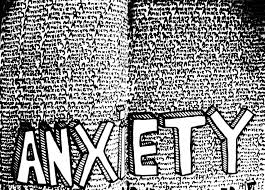 Coping with Stress & Anxiety

Don’t be afraid to ask for help!
Don’t overload yourself! 
Pray, meditate, or do whatever you can to relax.
Get plenty of sleep and eat regularly
Fight or flight response
a threatening situation, which readies one either to resist forcibly or to run away.
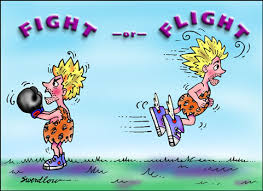 some EFFECTS of stress…
Headaches
	Sleep Problems
	Anxiety
	Lack of Motivation 
	Depression
	Change in Eating Habits
	Irritability
	Anger
How to Prep for a Test: MYTH VS. Reality 
Myths
Reality
The first question is always a trick question. 
The same answer choice never appears more than 3 times in a row.
The questions aren’t written to see what exactly you know; more to see how well you take standardized tests. 
Tests are designed so you have to answer questions quickly.
Hard questions are worth more than easy questions
Tests are full of biased questions.
No question is a trick question. If there is  more evidence that a question is confusing, it could be removed from future tests.
There are no rules to about answer choices.
Every question is written to test a specific skill or piece of knowledge.
Tests are designed so that there will be
 PLENTY of time to answer every question. 
All questions are usually of equal point value.
No questions are biased.
THIngs to Remember 
READ YOUR SYLLABUS…IT IS YOUR FRIEND!
GO TO CLASS AND PAY ATTENTION!
STUDY, STUDY, STUDY!
MANAGE TIME WISELY!
RELAX, BREATHE…YOU CAN  DO THIS!
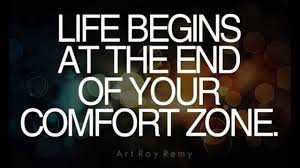 The END 